Priprava za pisanu provjeru
Trokut i Trigonometrija pravokutnog trokua
Svibanj 2020
Obavezno ponoviti
Sve formule i pravila koja smo spominjali, sve zadatke koje smo rješavali i one koji su bili za domaću zadaću. Svakako ponoviti kako se računa udaljenost točaka u koordinatnom sustavu, koordinate polovišta, koordinate težišta trokuta zadanog koordinatno, četiri karakteristične točke trokuta, kako se konstruiraju, kako se zovu itd.
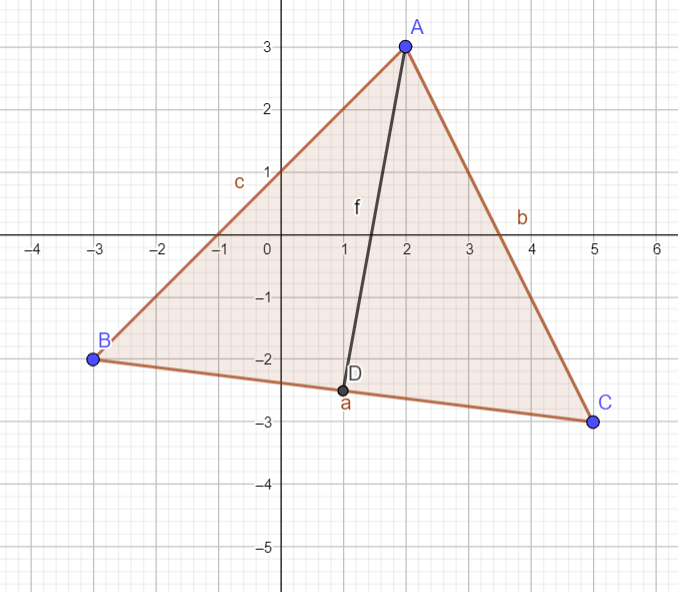 Izračunaj koordinate točke D koja je polovište dužine BC, duljinu dužine AD i  koordinate težišta trokuta
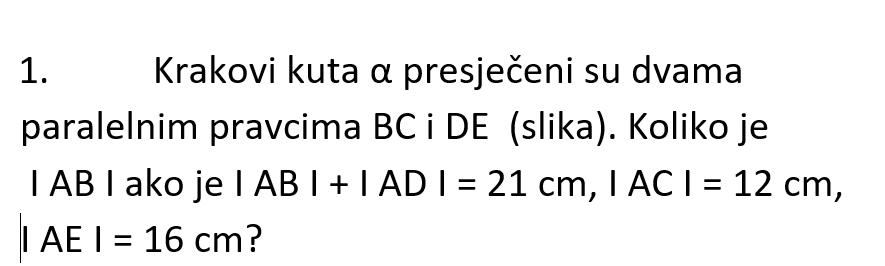 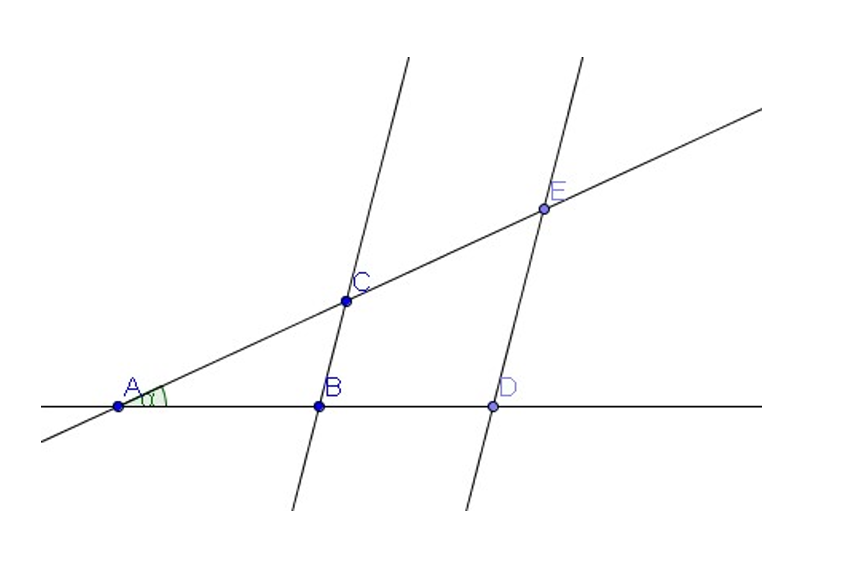 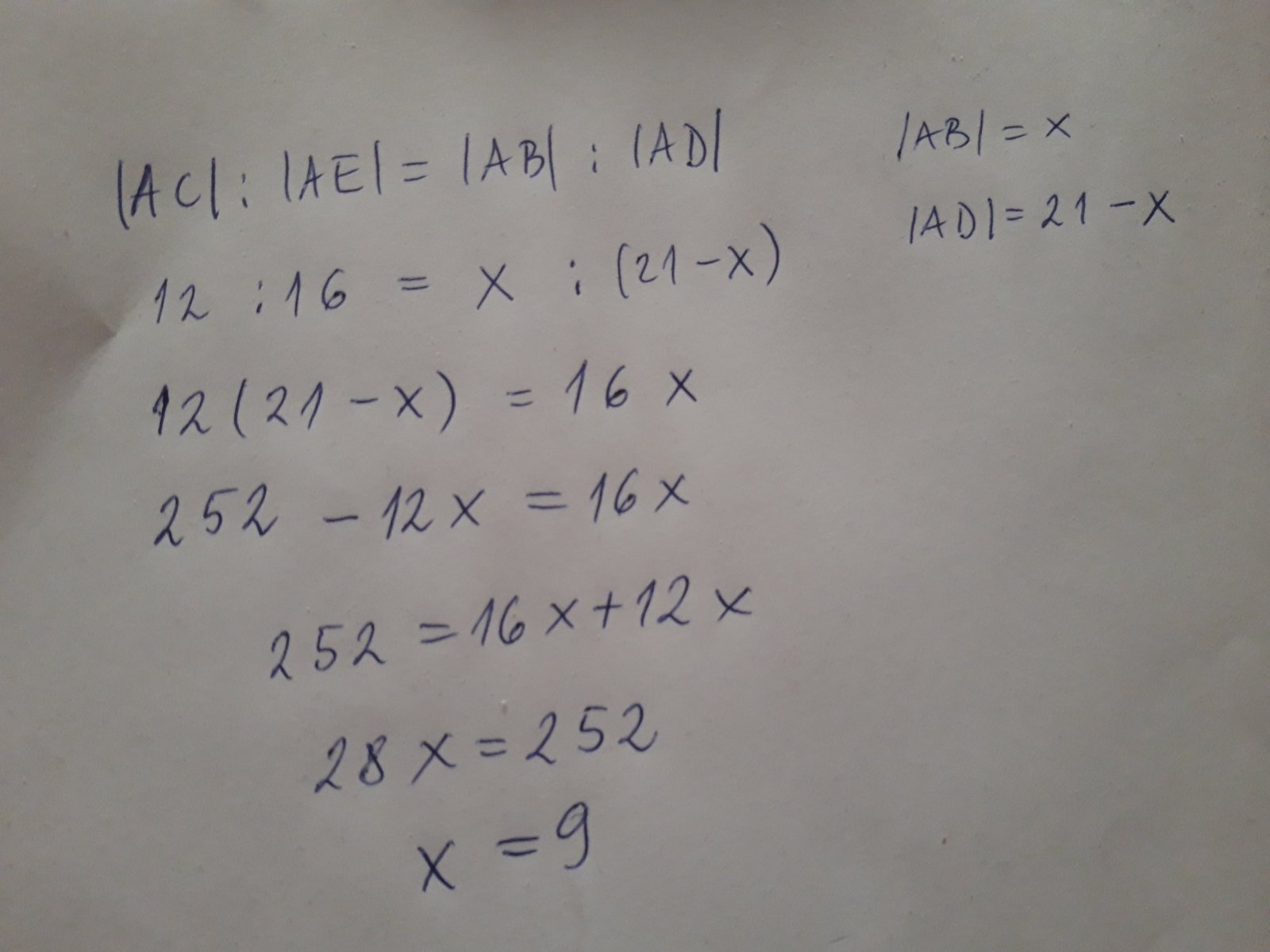 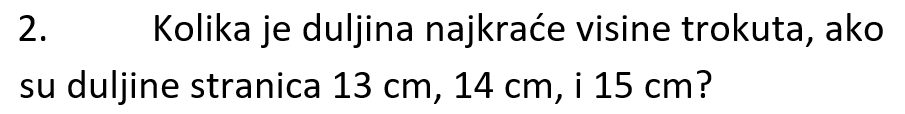 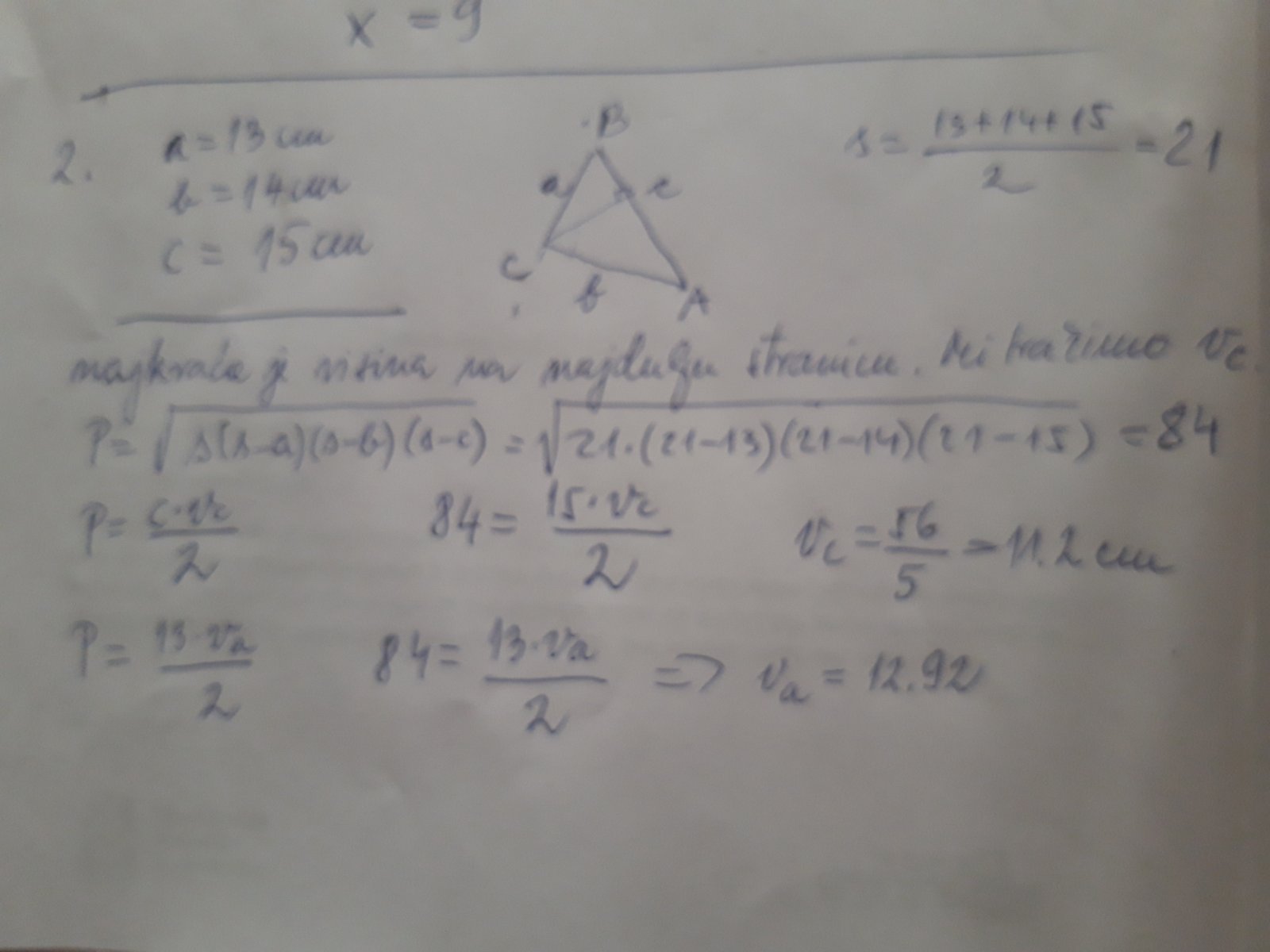 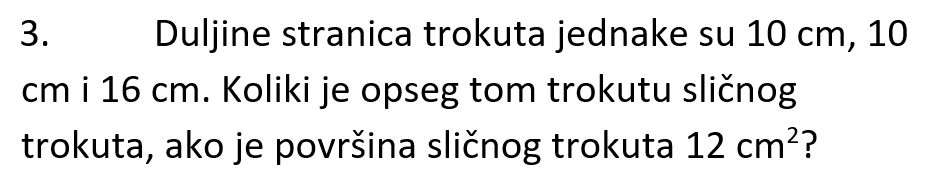 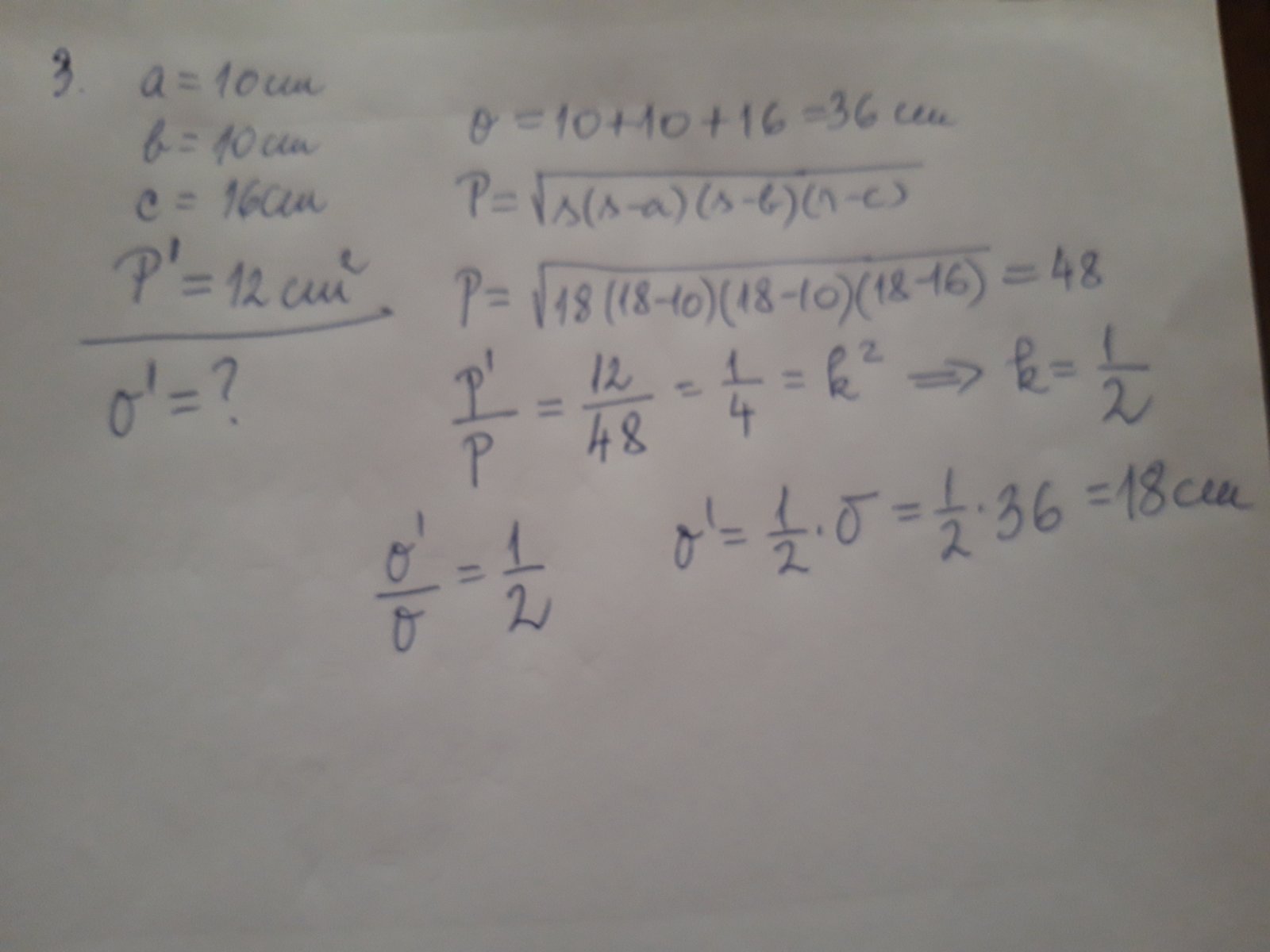 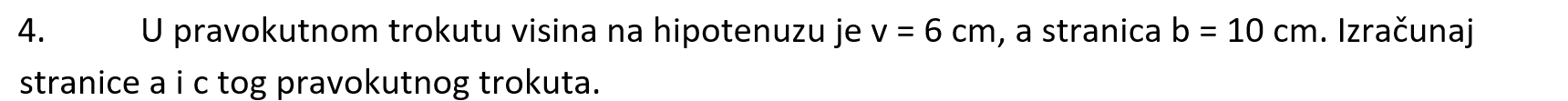 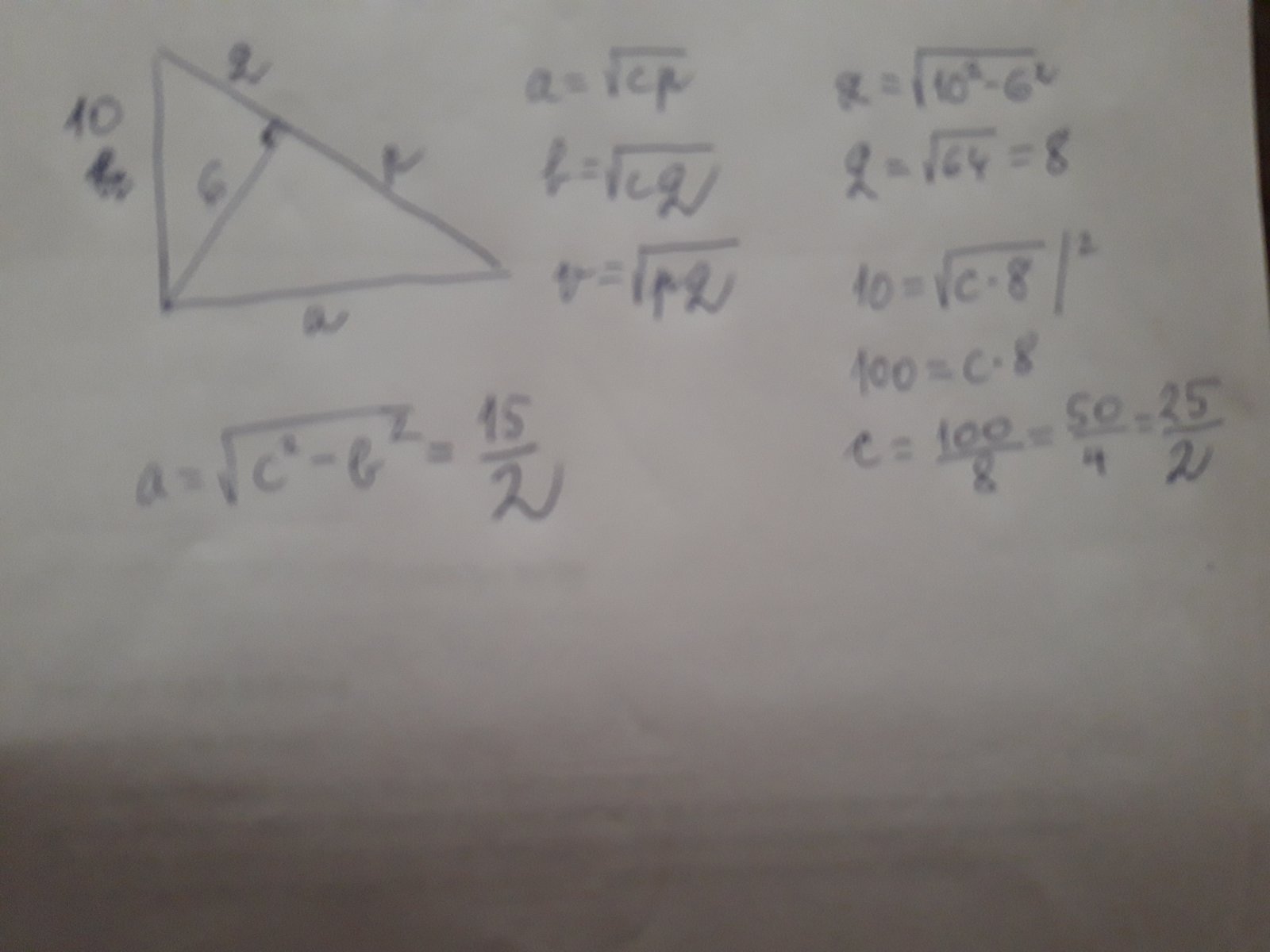 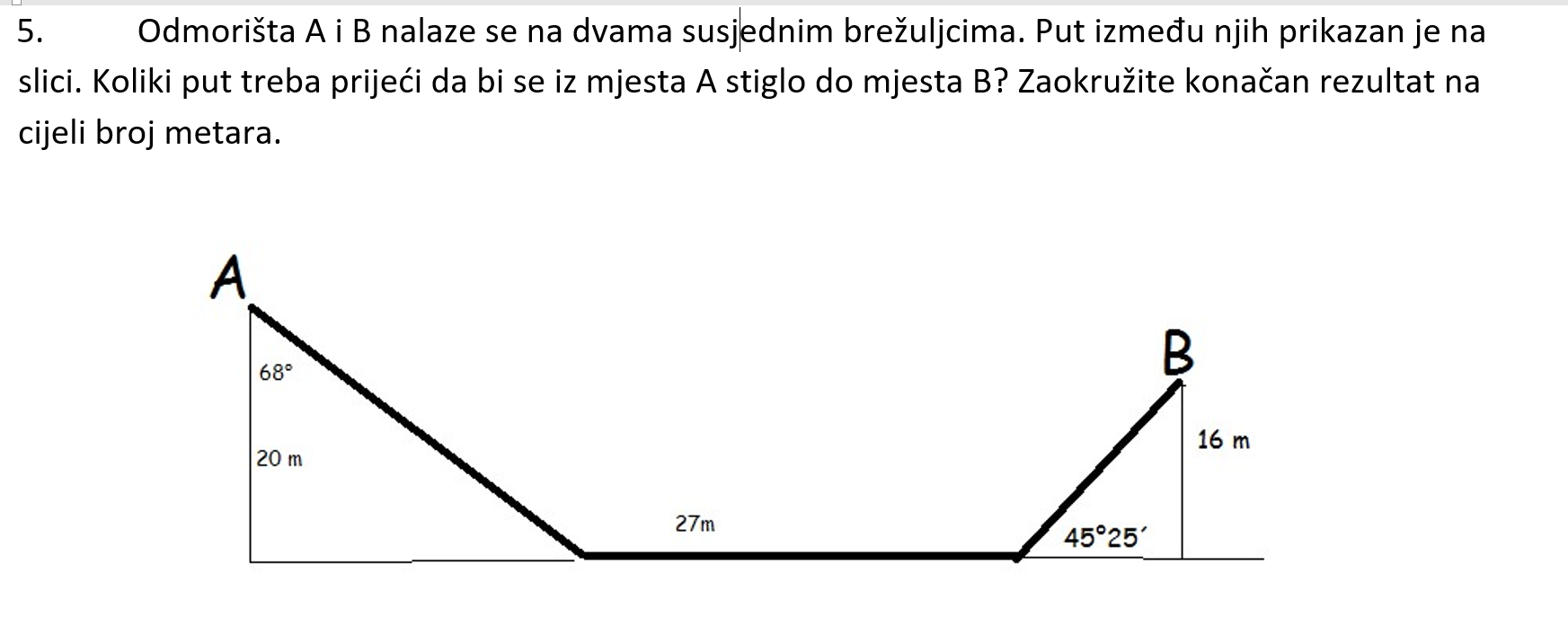 x
y
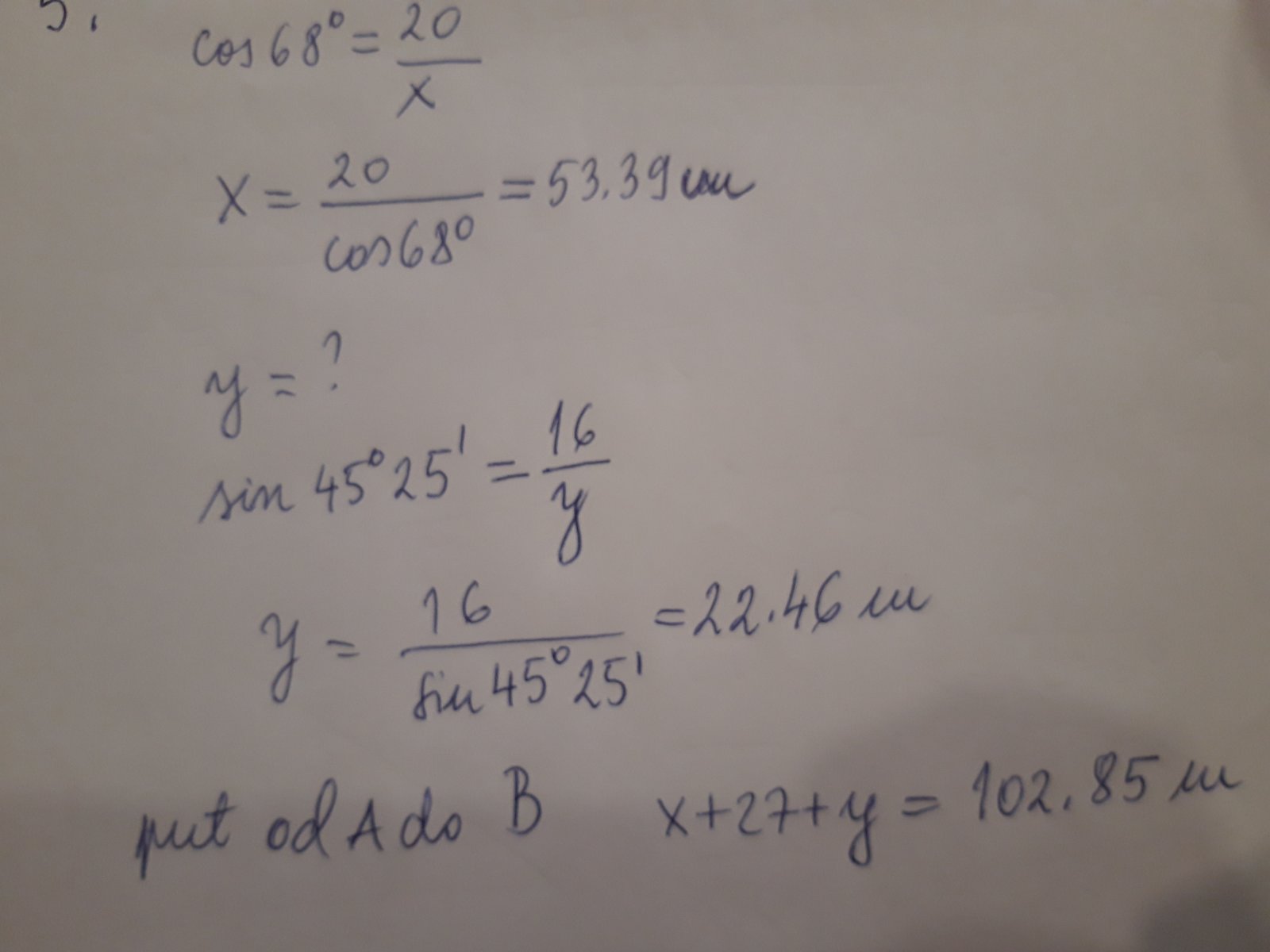 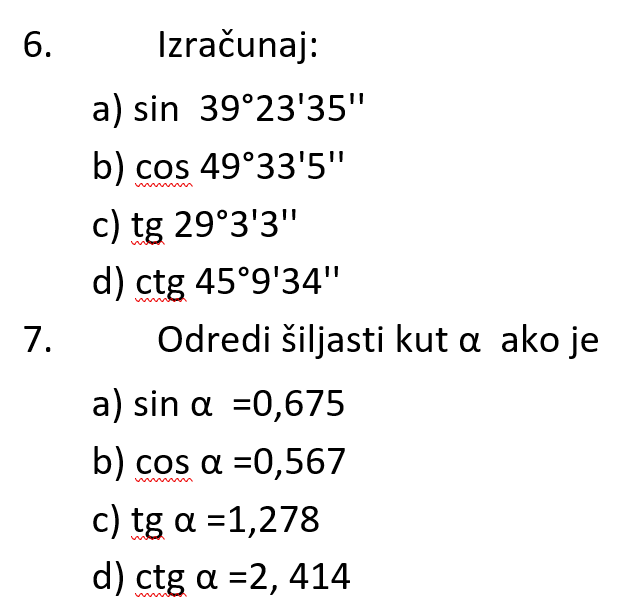 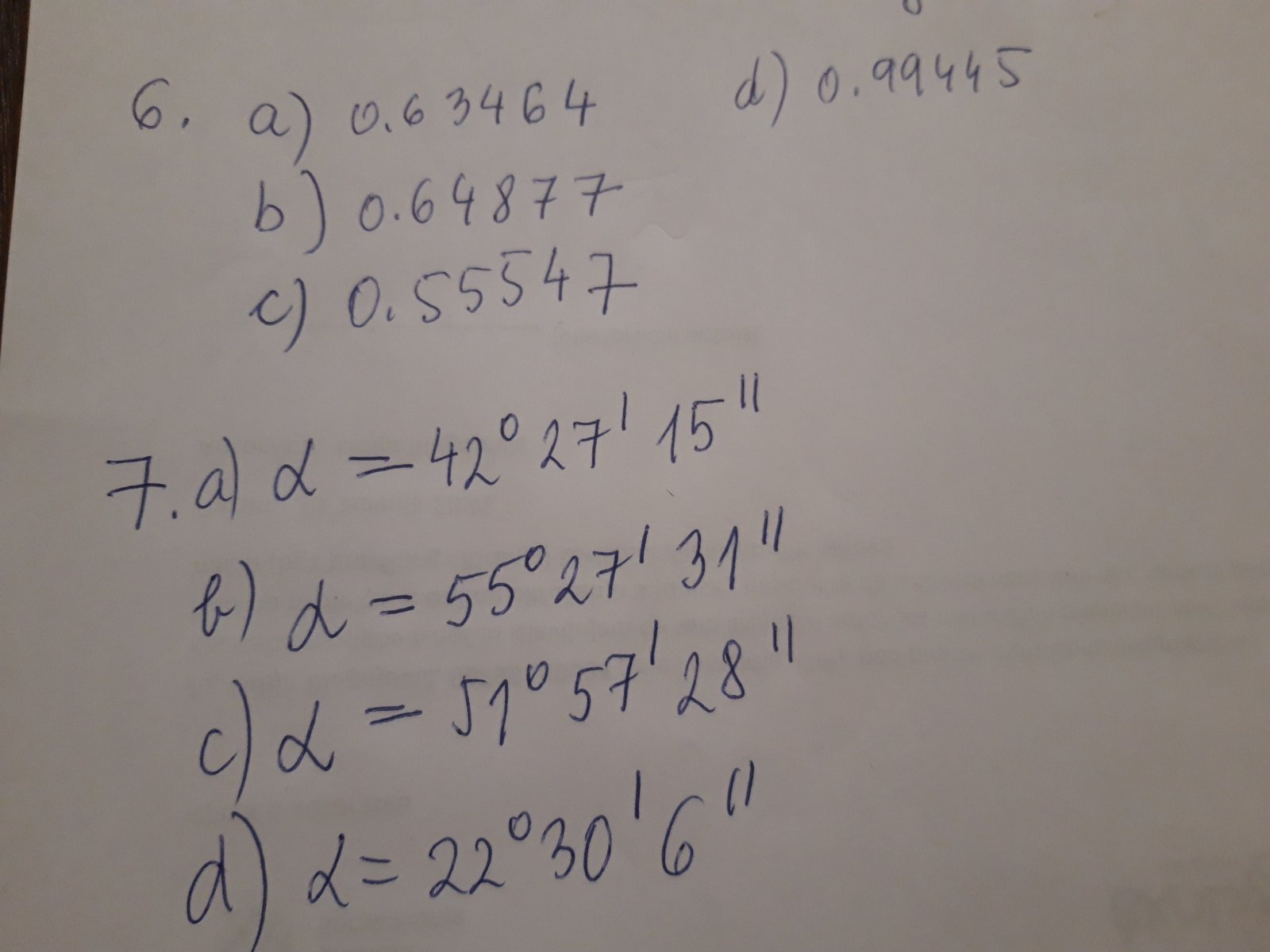 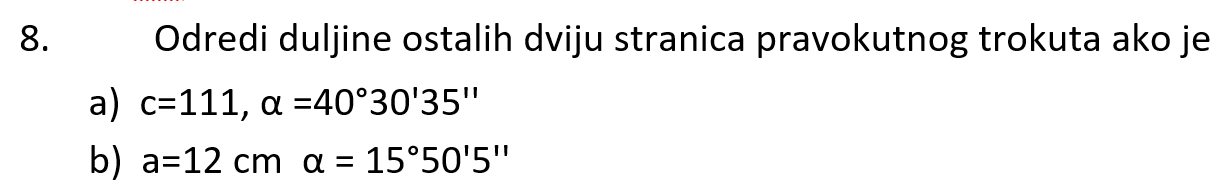 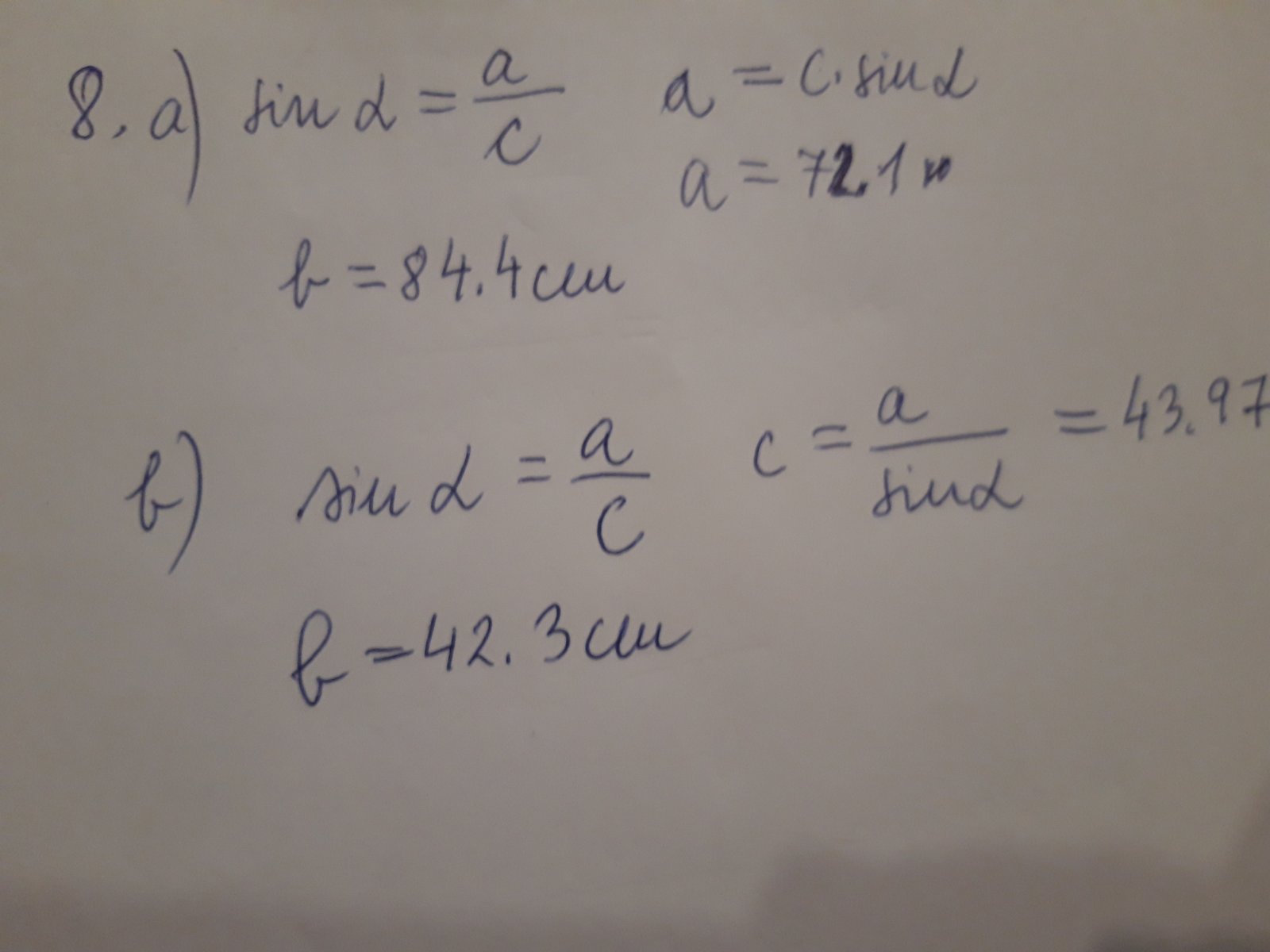 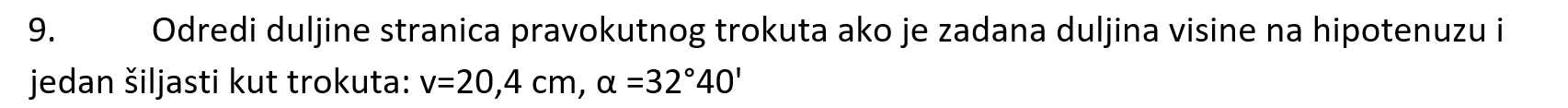 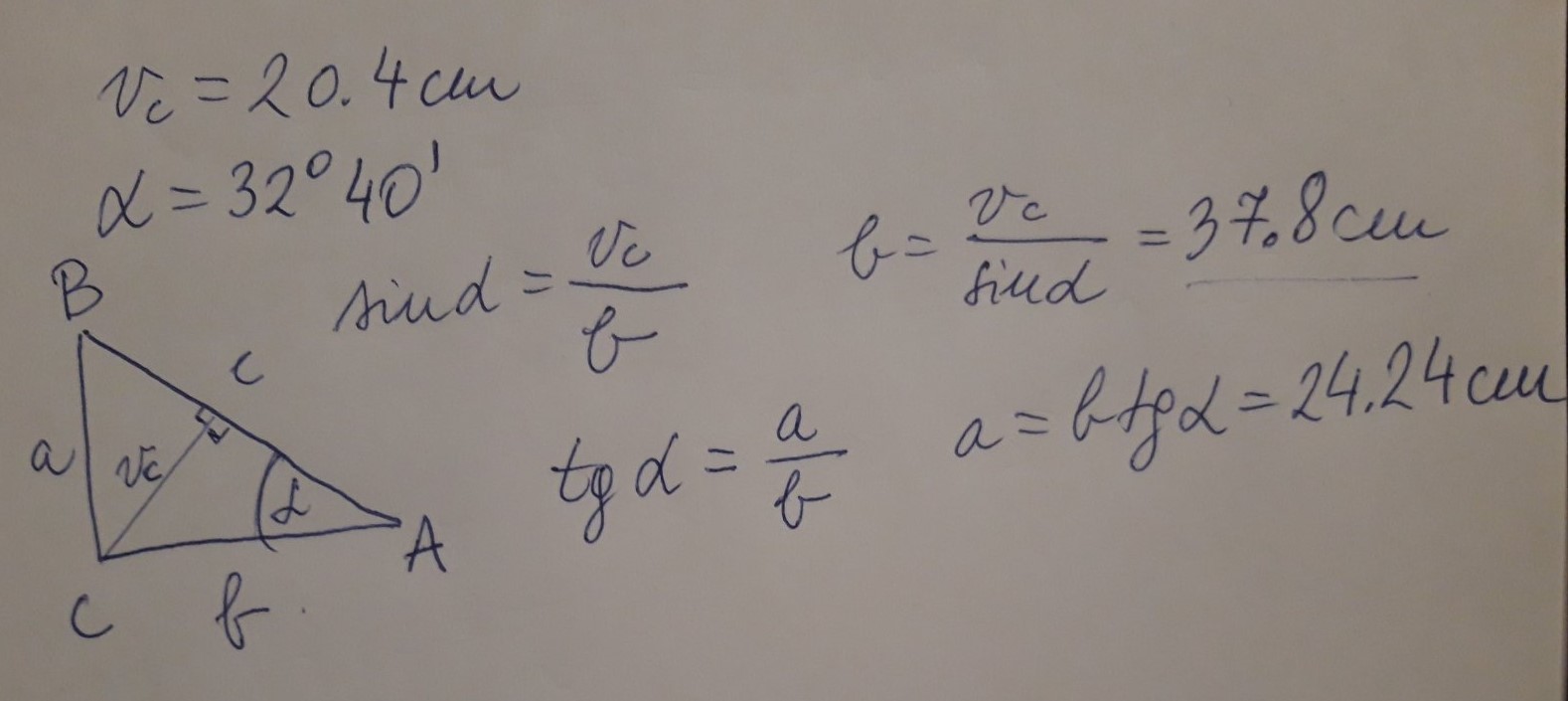 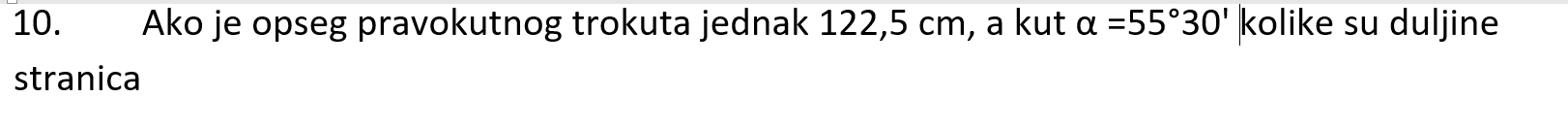 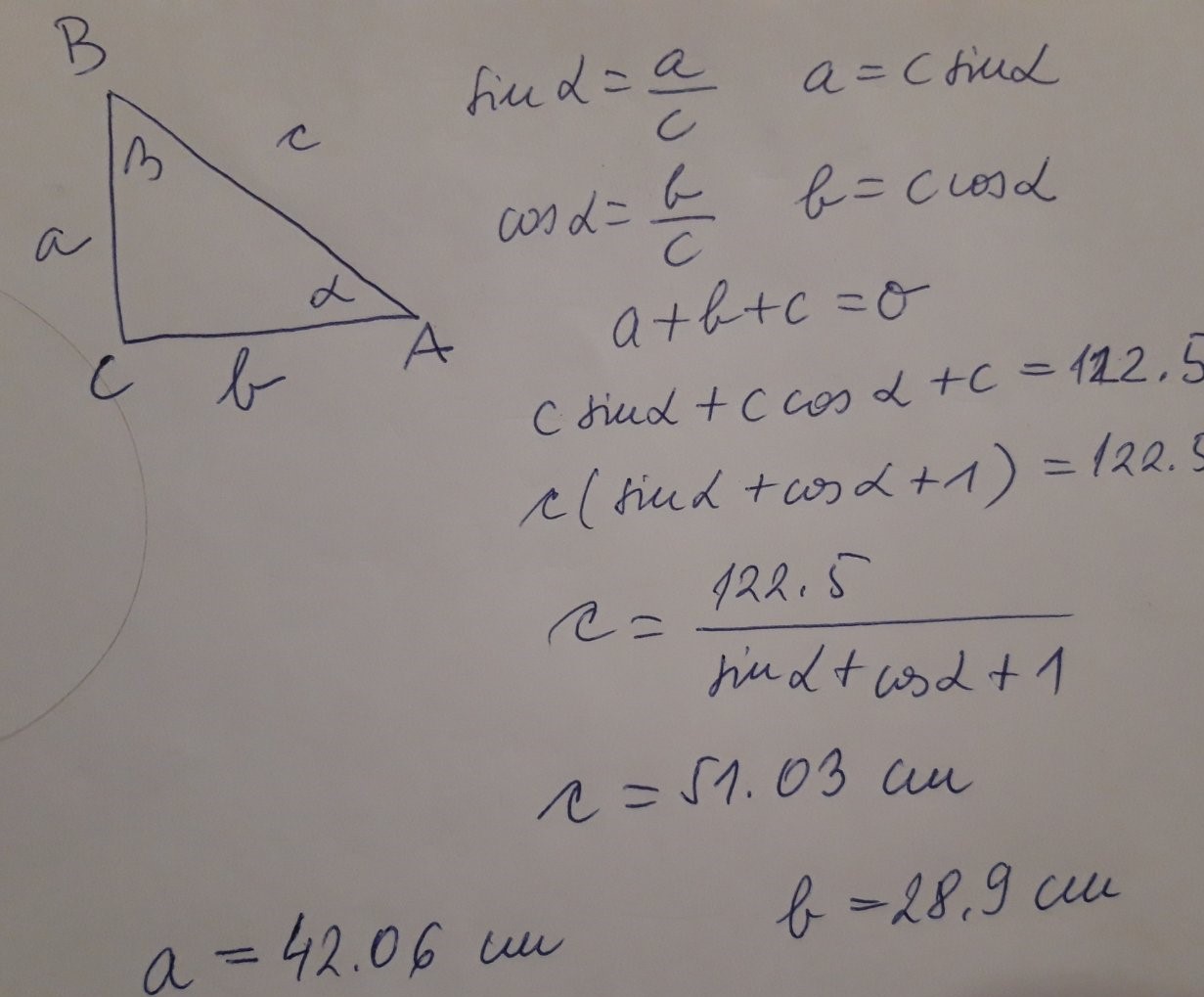 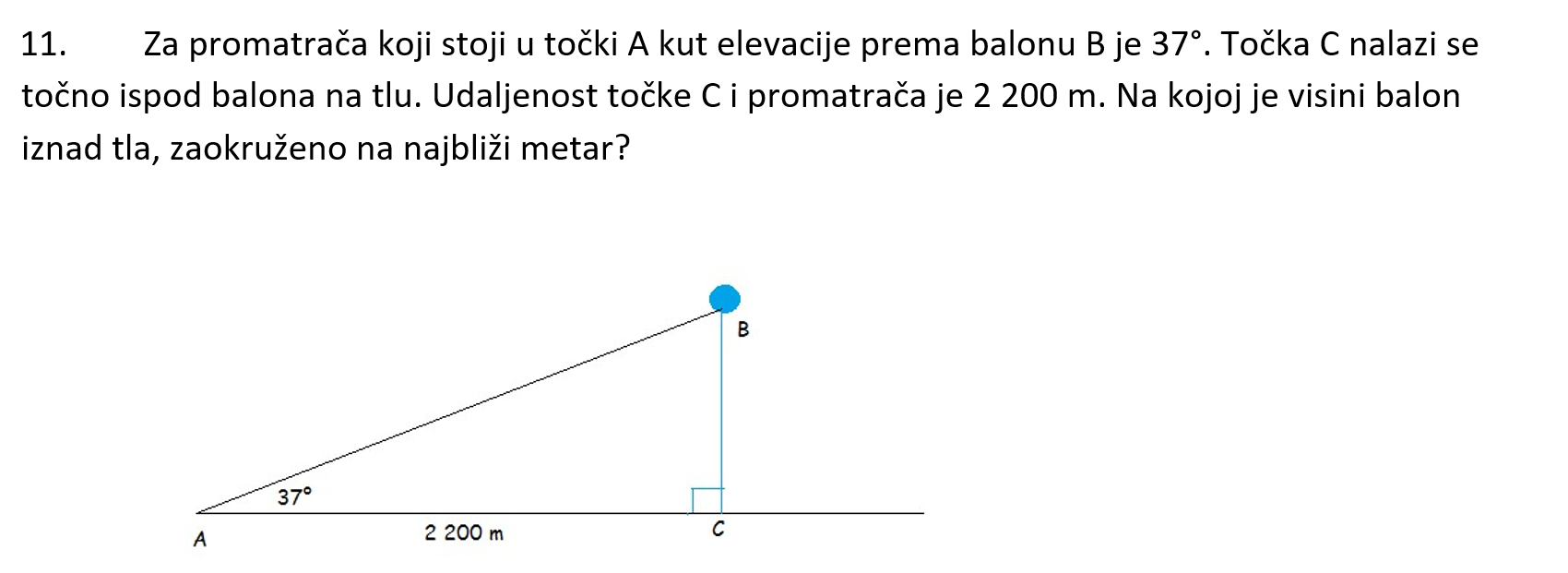 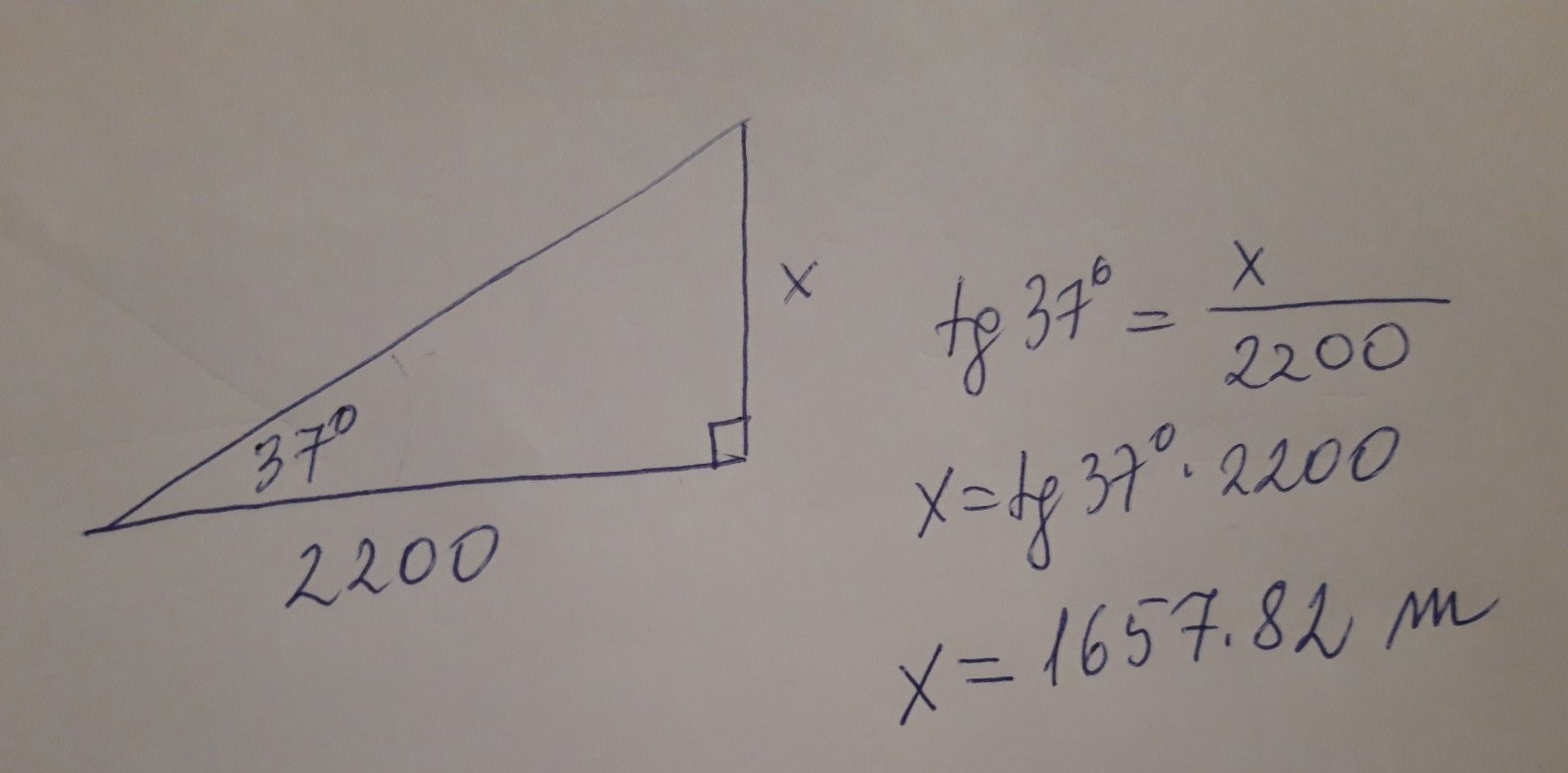 Još zadataka za vježbu (zadaci s mature)
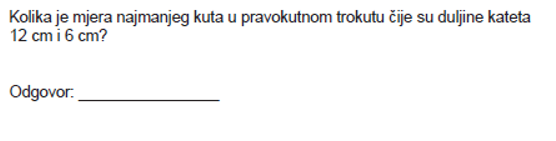 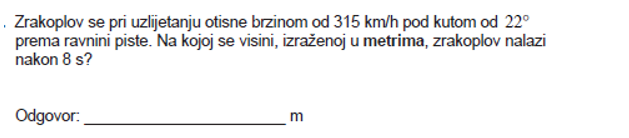 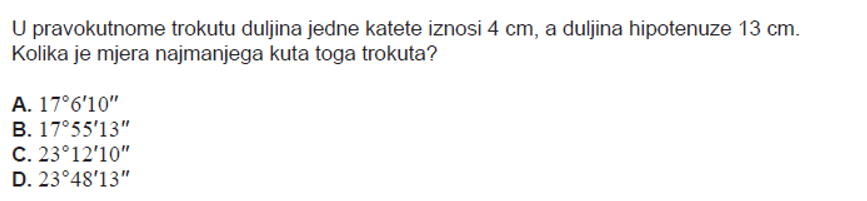 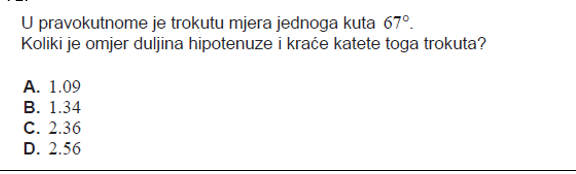 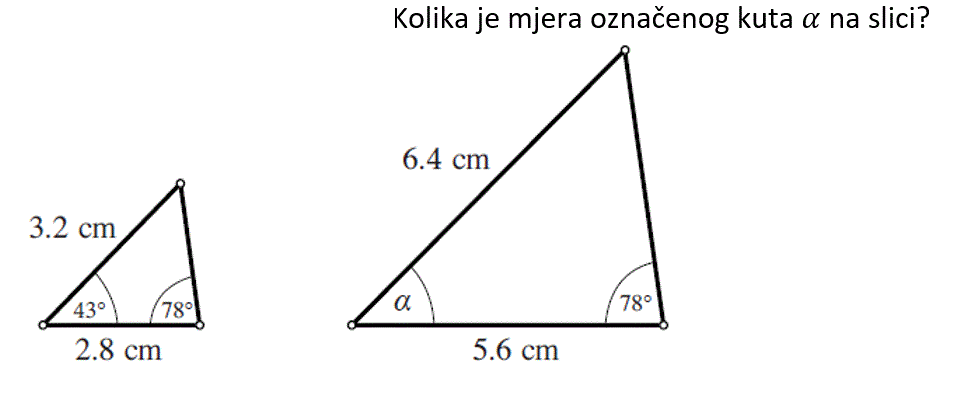 Duljine stranica trokuta iznose 12.5 cm, 10 cm i 8.5 cm. Duljina najduže stranice njemu sličnoga trokuta iznosi 20 cm. Koliki je omjer površina zadanog i njemu sličnog trokuta?
Duljine stranica trokuta su 12.5 cm, 10 cm i 8.5 cm. Razlika  duljina najdulje i najkraće stranice njemu sličnog trokuta  iznosi 4.8 cm. Koliko iznosi duljina treće stranice (stranice srednje duljine) sličnog trokuta?
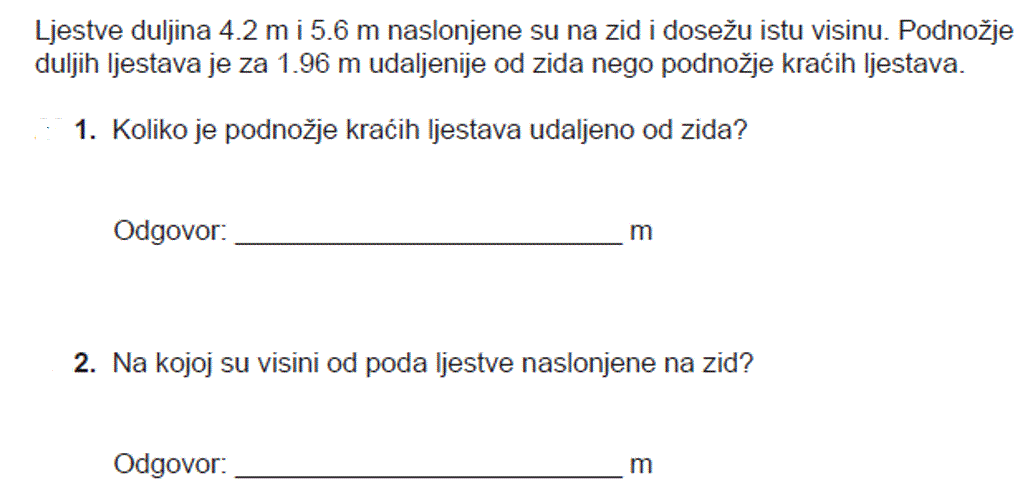 Duljine stranica trokuta iznose 15.5 cm,  11 cm i 9.5 cm. Duljina najkraće stranice njemu sličnog trokuta iznosi  16 cm. Koliki je omjer: a) opsega,   b) površina zadanog i sličnog ? 
a) Rj. o1 : o2 = 9.5 : 16 = 0.59375     b) P1 : P2 = 9.52 : 162 = 0.35254